Bonjour!
mercredi, le six mars
Travail de cloche
Translate into French: They give five fish to Justin and Celine.
Rewrite the sentence replacing the COD and the and the COI with appropriate pronouns.
This means you must write two complete sentences in French.
Bonjour!
mercredi, le six mars

un moment de culture francophone
le passé composé avec être
le roman-photo

The students will learn to use the passé composé with « être » verbs.
Pourquoi tombons-nous?
Nous tombons pour apprendre comment se lever.
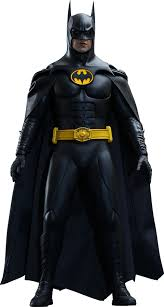 Sommes-nous prêts?

Nous sommes prêts !
Antoine Maillet, née en 1929 au Nouveau Brunswick, est écrivaine francophone qui a gagné le Prix Goncourt en 1979  pour son roman Pélagie-la-charrette, qui parle du retour des Acadiens à leur terre après Le Grand Derangement. Elle était le premier gagnante du Prix Goncourt qui n’était pas d’Europe.
Je donne un hippopotame à Justin.
giving , telling, showing

Je tombe.

donner = transitive verb: it can take an object 
tomber = intransitive verb: it can not take an object.
Il tombe
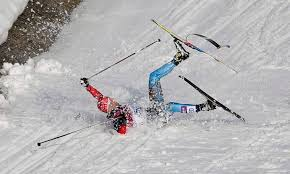 Il tombe.
Hier, il est tombé.
être

je ____________
tu ____________
il / elle _________
nous ____________
vous ____________
elles / ils ___________
devenir				descendre
revenir				entrer
monter				retourner
rentrer				tomber
sortir					rester
venir					aller
arriver				mourir
naitre					partir
					passer
When a verb which has être as the auxiliary is conjugated in the passé compose, the past participle must agree in number and gender with the subject.
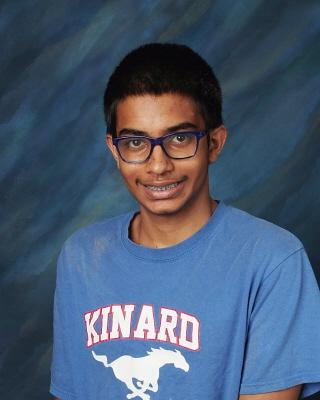 When a verb which has être as the auxiliary is conjugated in the passé compose, the past participle must agree in number and gender with the subject. 

Jacques est allé au cinema.
Marie est montée l’escalier.
Jacques et Maurice sont morts pendant la guerre.
Lisa et Charlotte sont devenues riches.
La toute petite araignée est montée la descente.
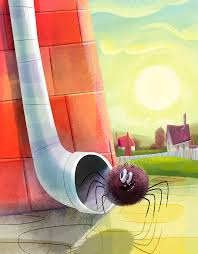 Linda est passée devant L’Hôtel Elizabeth
Linda a passé deux nuits à L’Hôtel Elizabeth
aérobic alphabet
Jules Massenet (1842 – 1912)Meditation from Thaïs
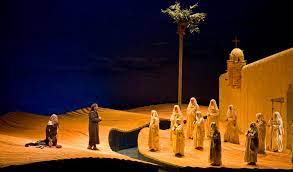 le roman-photo
pp. 270 - 271
Devoirs
Billet de sortie
Translate into French. Last week we arrived in Paris and Pierre entered the Musée Louvre.
[Speaker Notes: É.]